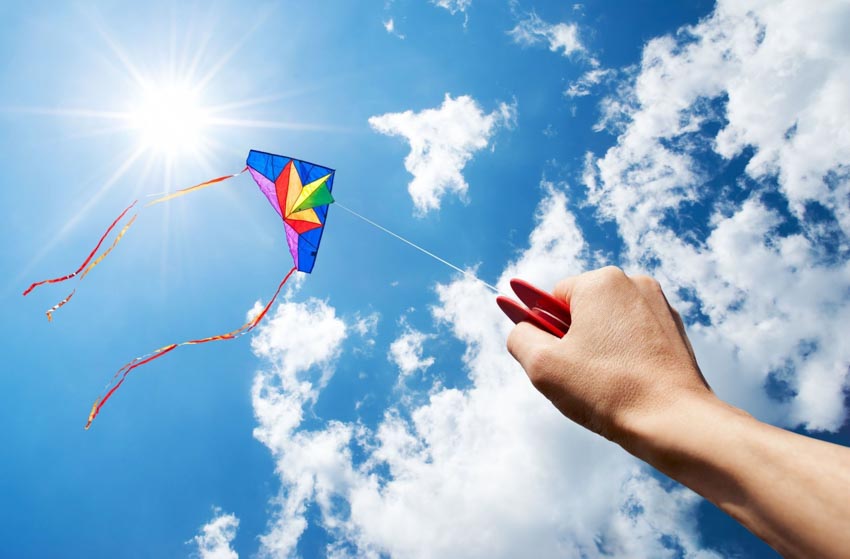 PHÒNG GIÁO DỤC VÀ ĐÀO TẠO ………….
TRƯỜNG TRUNG HỌC CƠ SỞ ………………
MÔN TOÁN LỚP 8 (CÁNH DIỀU )
ZALO GVSB: Nguyễn Tuấn Anh
ZALO GVPB 1: Đào Đình Thịnh
ZALO GVPB 2: Bùi Thanh Huyền
NĂM HỌC: 2023 - 2024
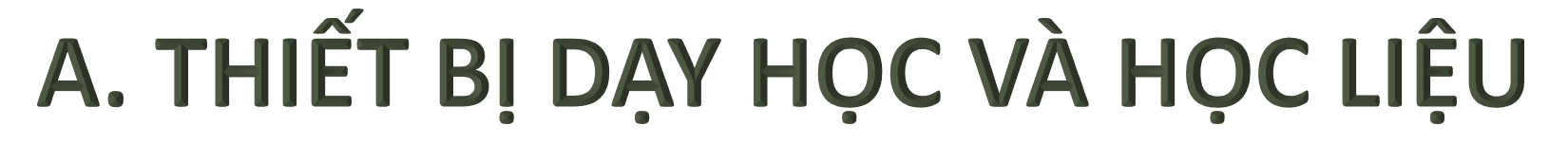 HĐ: 
CÁ NHÂN
HĐ: NHÓM ĐÔI
HĐ: NHÓM
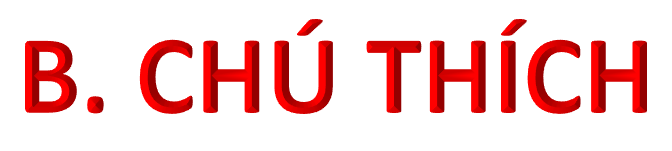 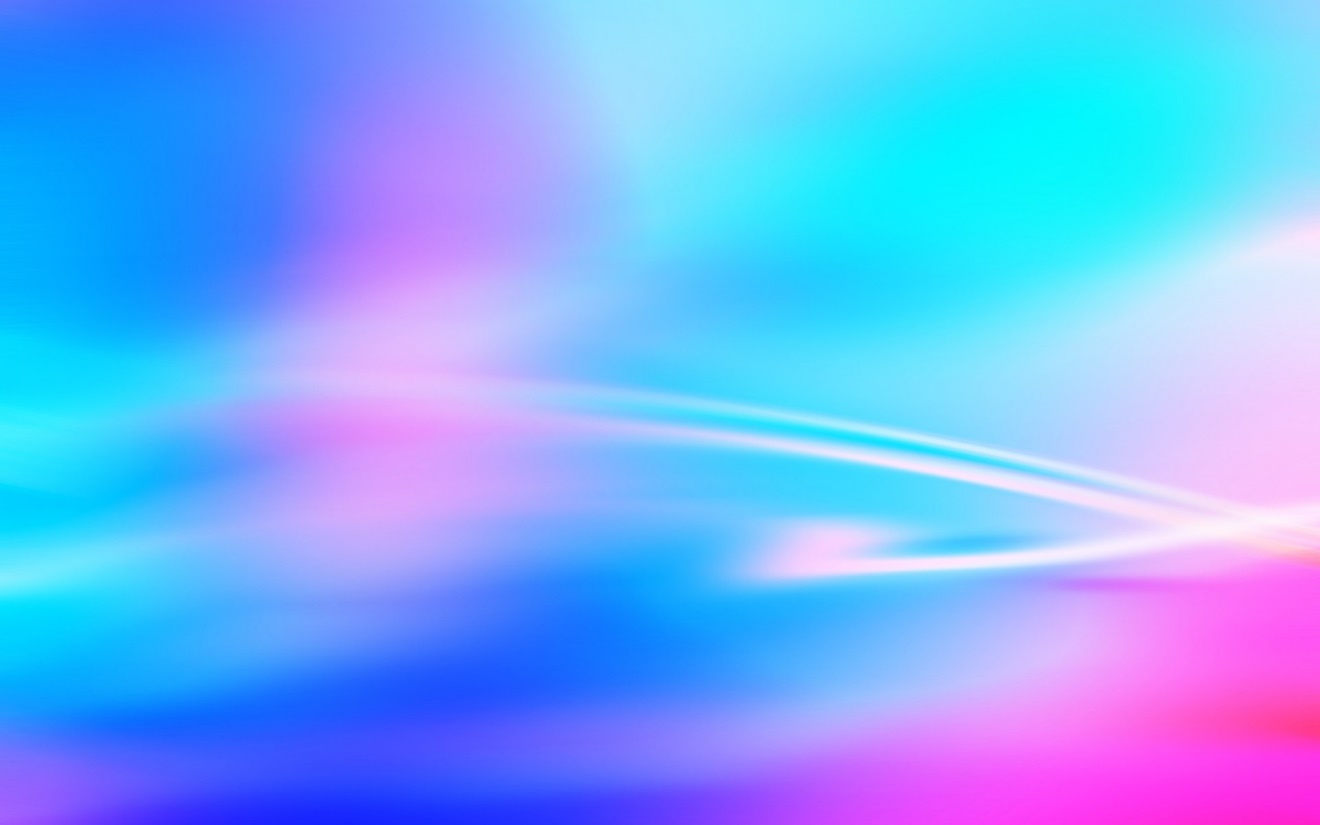 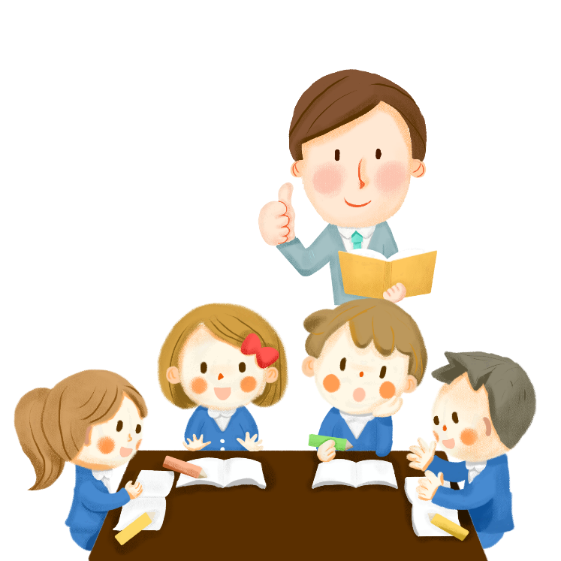 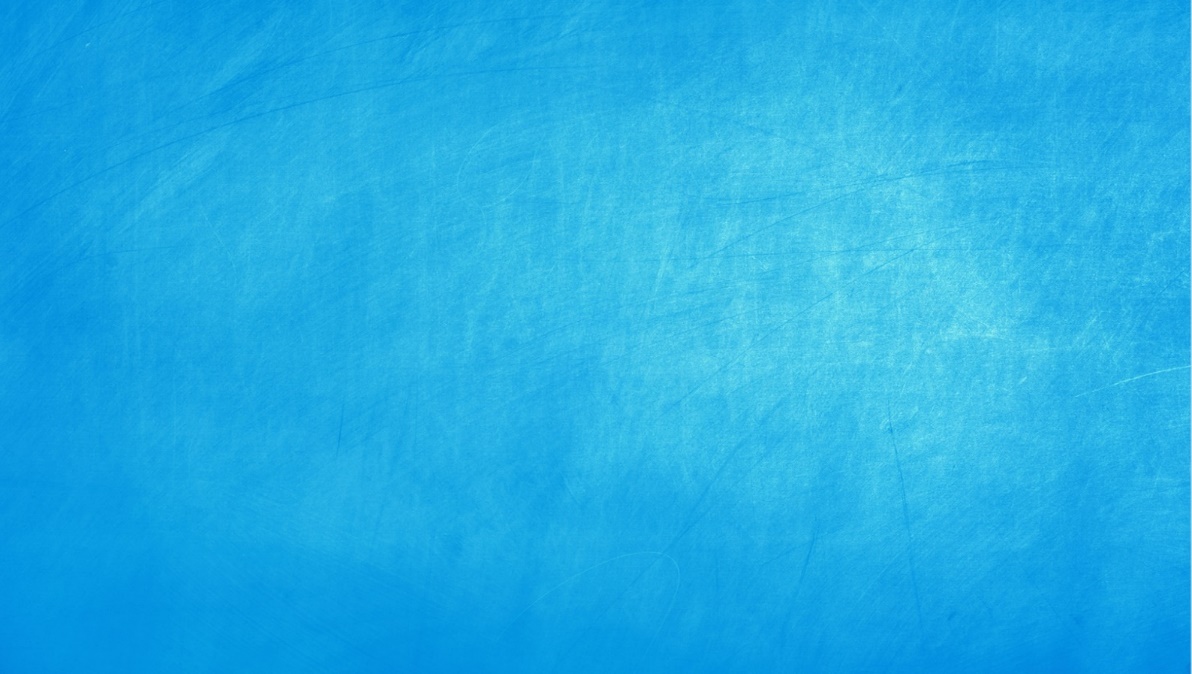 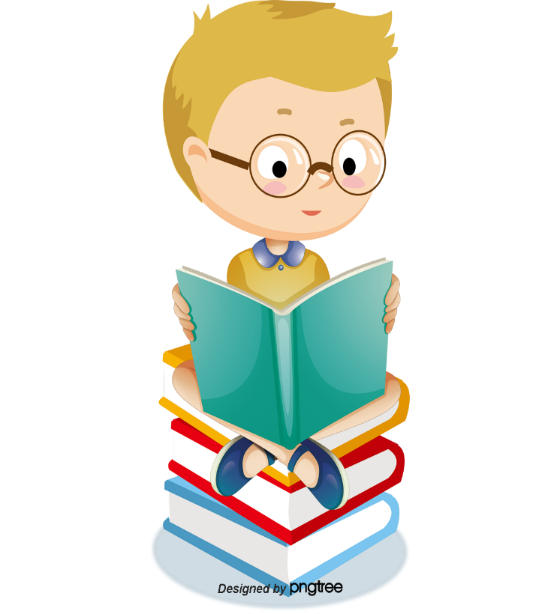 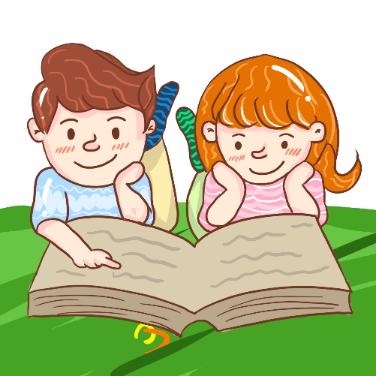 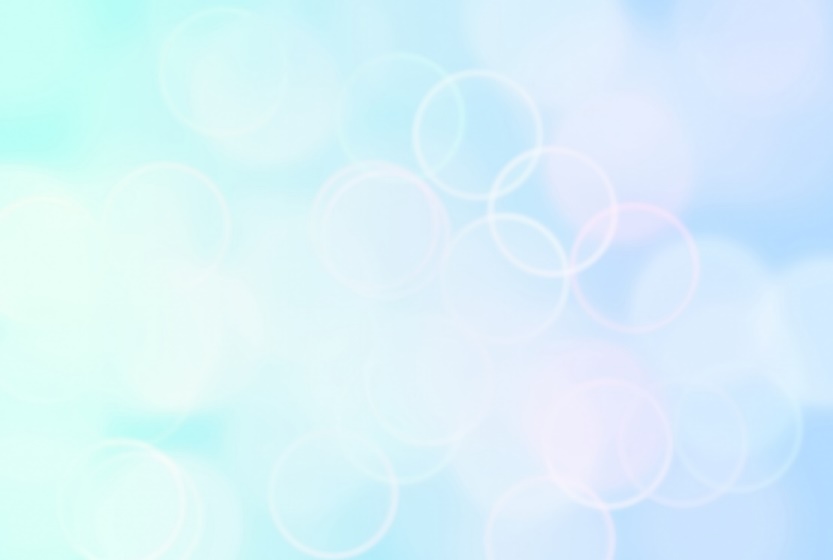 CÁC HOẠT ĐỘNG
1
Mở đầu
2
Hình thành kiến thức
3
Luyện tập
4
Vận dụng
HOẠT ĐỘNG
Mở đầu
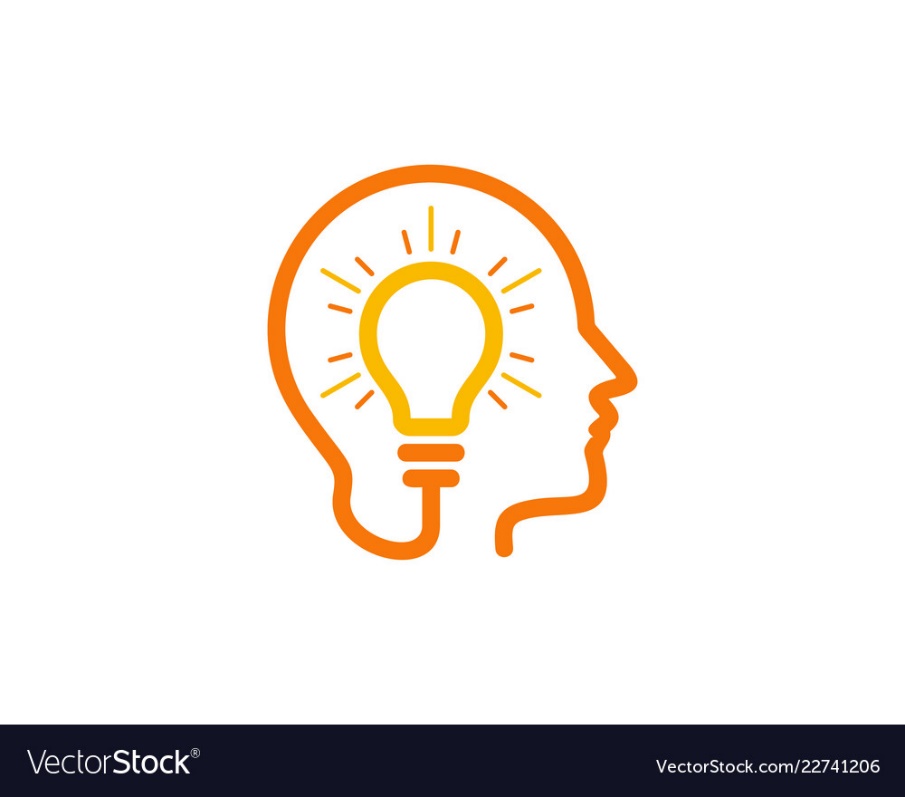 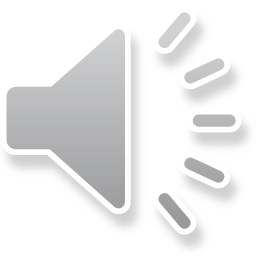 4
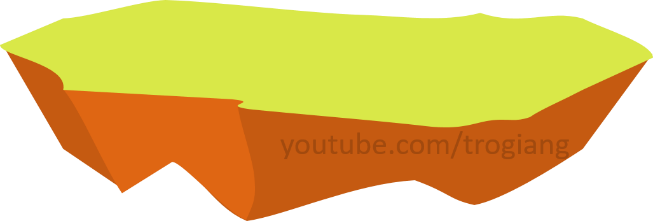 3
2
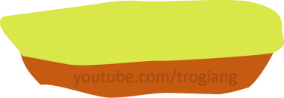 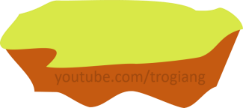 1
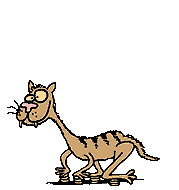 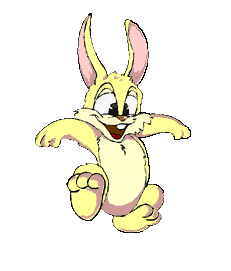 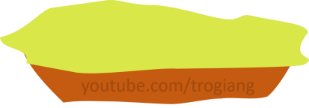 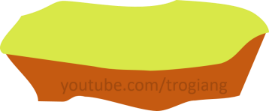 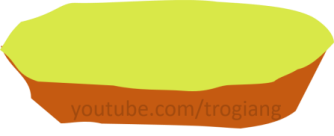 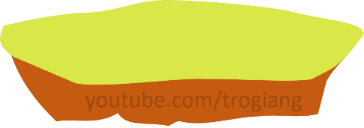 AI NHANH HƠN
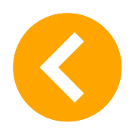 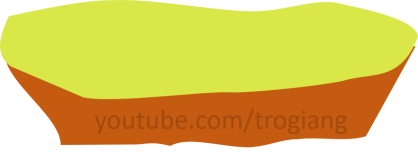 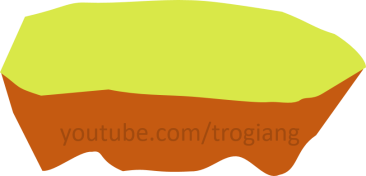 [Speaker Notes: - Nhấp vào các số 1, 2, 3, 4 để sang slide câu hỏi tương ứng.
Nhấp vào con vật để di chuyển lên một bậc.

- Nhấp vào “<“ bên góc phải màn hình để đến bài mới.]
LUẬT CHƠI
- Chia lớp thành hai đội: đội Thỏ và đội Cọp. 
- Có tất cả 4 câu hỏi. Gọi đại diện các thành viên của mỗi đội lần lượt chọn câu hỏi.
- Đội nào trả lời đúng thì con vật của đội đó được nhảy lên một bậc. Nếu sai thì con vật đứng yên.
- Cứ như thế đến khi kết thúc. Đội nào lên cao hơn thì nhận được 1 tràng pháo tay (mỗi thành viên trả lời đúng nhận được điểm cộng vào điểm KTTX).
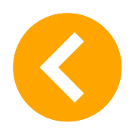 [Speaker Notes: - Nhấp vào “Luật chơi” về slide trò chơi.]
Câu 1: Kết quả rút gọn của phân thức                       là
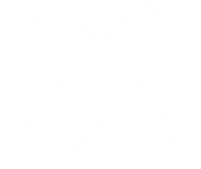 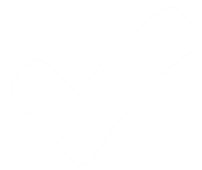 B.
A.
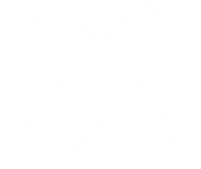 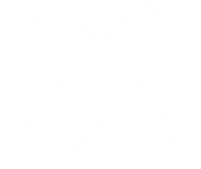 D.
C.
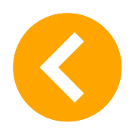 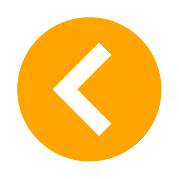 [Speaker Notes: - Kiểm tra đáp án bằng cách nhấp vào phía sau mỗi đáp án A, B, C, D
Nhấp vào “<“ bên góc phải màn hình để quay về slide ban đầu lên bậc hoặc chọn câu hỏi mới]
Câu 2: Đa thức nào là mẫu thức chung của các phân thức                  ;                      ?
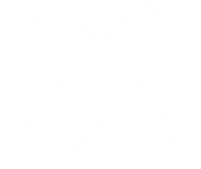 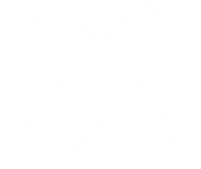 A.
B.
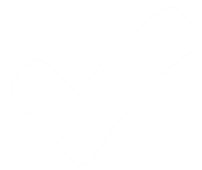 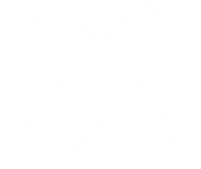 C.
D.
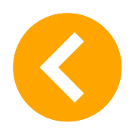 [Speaker Notes: - Kiểm tra đáp án bằng cách nhấp vào phía sau mỗi đáp án A, B, C, D
Nhấp vào “<“ bên góc phải màn hình để quay về slide ban đầu lên bậc hoặc chọn câu hỏi mới]
Câu 3: Rút gọn phân thức                                     ta được kết quả là
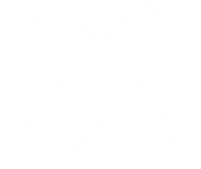 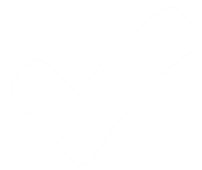 A.
B.
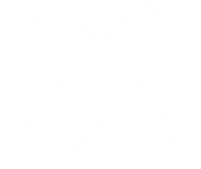 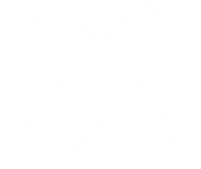 D.
C.
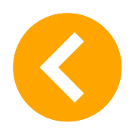 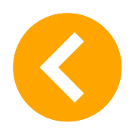 [Speaker Notes: Kiểm tra đáp án bằng cách nhấp vào phía sau mỗi đáp án A, B, C, D
Nhấp vào “>” để ra lời giải chi tiết cho đáp án đúng.
- Nhấp vào “<“ bên góc phải màn hình để quay về slide ban đầu lên bậc hoặc chọn câu hỏi mới]
Câu 4: Cho các phân thức
B.
Minh đúng, Nam sai
A.
Nam đúng, Minh sai
Nam nói MTC của các phân thức trên là 6(x - 1)(x + 1)2
Minh nói MTC của các phân thức trên là 4(x – 1)(x + 1)
D.
Hai bạn đều sai
Hãy chọn câu đúng.
C.
Hai bạn đều đúng
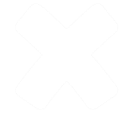 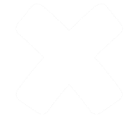 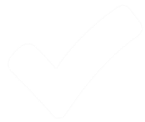 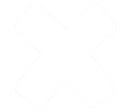 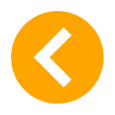 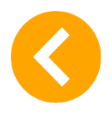 [Speaker Notes: Kiểm tra đáp án bằng cách nhấp vào phía sau mỗi đáp án A, B, C, D
Nhấp vào “>” để ra lời giải chi tiết cho đáp án đúng.
- Nhấp vào “<“ bên góc phải màn hình để quay về slide ban đầu lên bậc hoặc chọn câu hỏi mới]
Câu 3:
Đáp án đúng: B
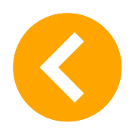 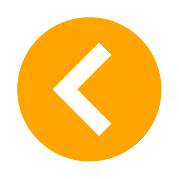 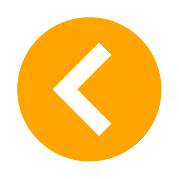 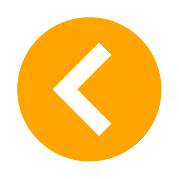 [Speaker Notes: - Nhấp vào “<“ bên góc phải màn hình để quay về slide ban đầu lên bậc hoặc chọn câu hỏi mới]
Câu 4:
;
Ta có:
Chọn MTC là:
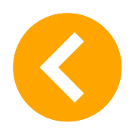 Đáp án đúng: D
[Speaker Notes: - Nhấp vào “<“ bên góc phải màn hình để quay về slide ban đầu lên bậc hoặc chọn câu hỏi mới]
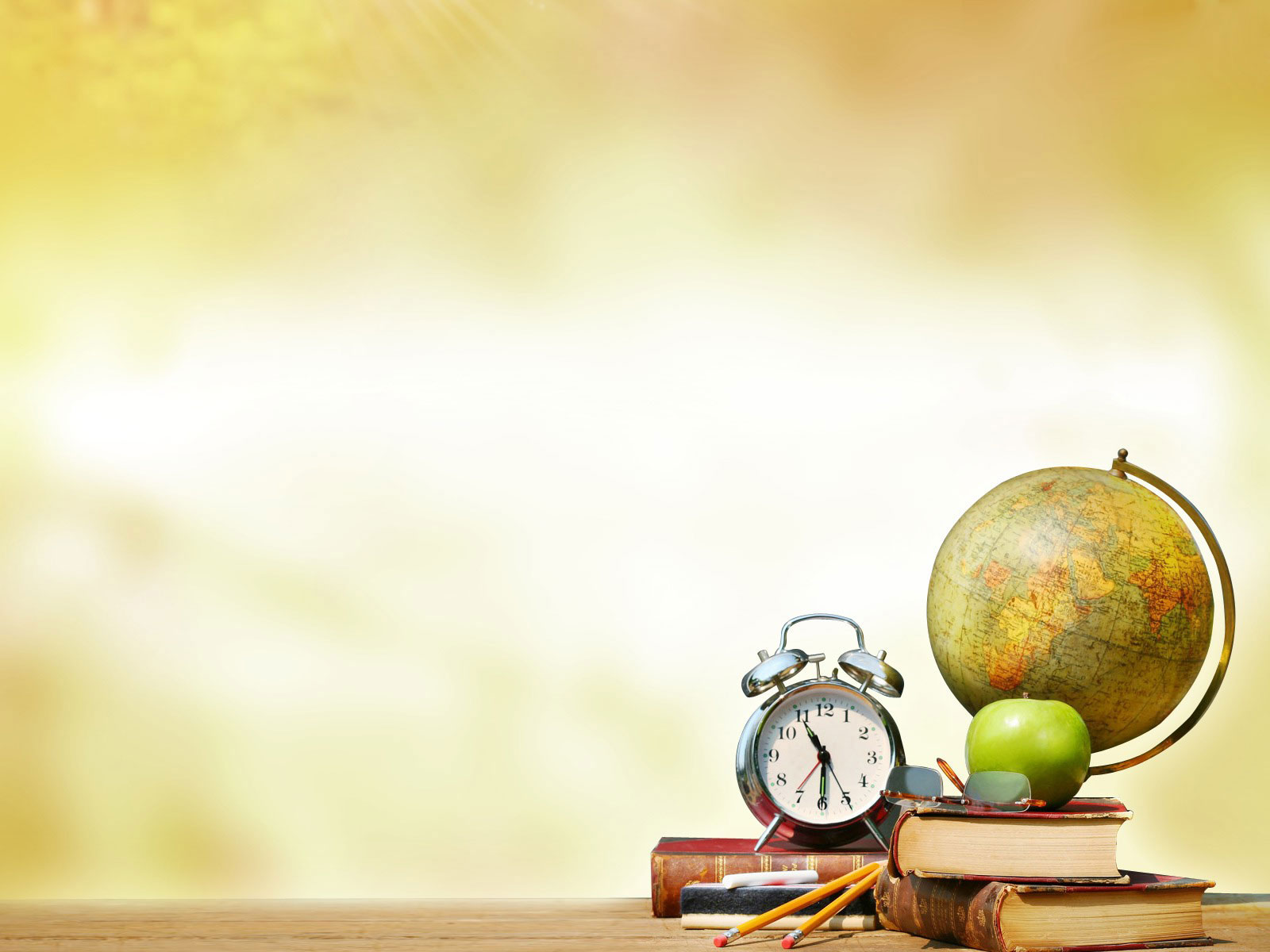 CHƯƠNG II
PHÂN THỨC ĐẠI SỐ
BÀI 1
PHÂN THỨC ĐẠI SỐ
(Tiết 4)
MỤC TIÊU
1
Nhận biết được định nghĩa về ĐKXĐ của phân thức.
2
Nhận biết được định nghĩa về giá trị của phân thức.
3
Viết được ĐKXĐ và  tìm được giá trị của phân thức.
HOẠT ĐỘNG
Hình thành kiến thức
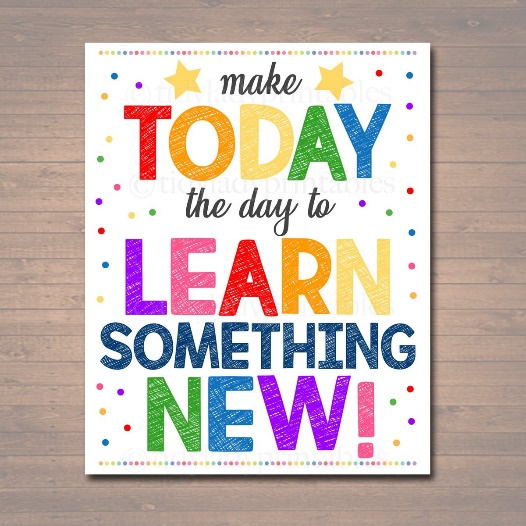 III. ĐIỀU KIỆN XÁC ĐỊNH VÀ GIÁ TRỊ CỦA PHÂN THỨC
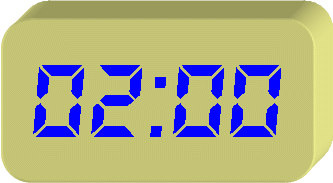 Hoạt động 8 trang 34 SGK
Cho phân thức                    . Tìm giá trị của x sao cho mẫu                   .
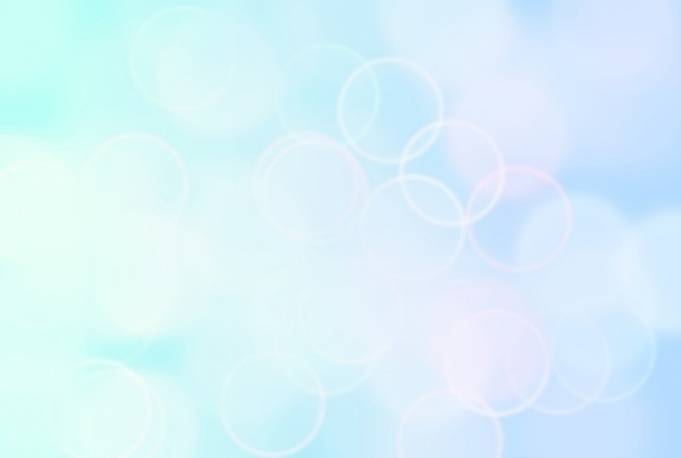 Giải:
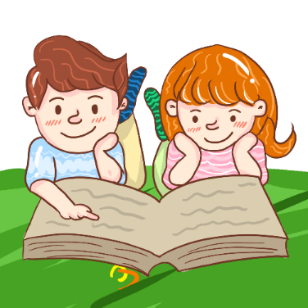 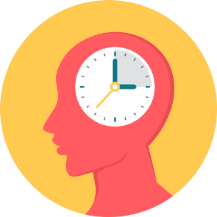 Điều kiện của biến để giá trị tương ứng của mẫu thức khác 0 được gọi là điều kiện xác định của phân thức.
III. ĐIỀU KIỆN XÁC ĐỊNH VÀ GIÁ TRỊ CỦA PHÂN THỨC
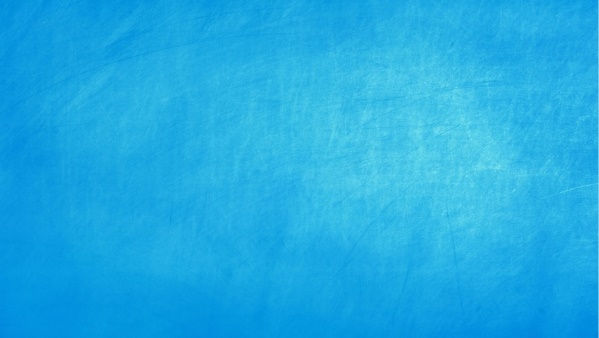 Ví dụ 7 trang 35 SGK
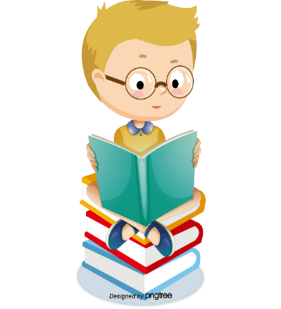 Viết điều kiện xác định của mỗi phân thức sau:
a) Điều kiện xác định của phân thức               là
Giải:
b) Điều kiện xác định của phân thức               là
a)
b)
III. ĐIỀU KIỆN XÁC ĐỊNH VÀ GIÁ TRỊ CỦA PHÂN THỨC
Hoạt động 9 trang 35 SGK
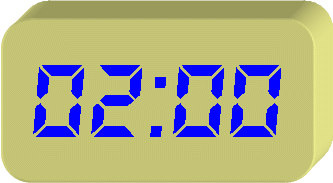 Giải:
Tính giá trị của biểu thức             tại x = 4.
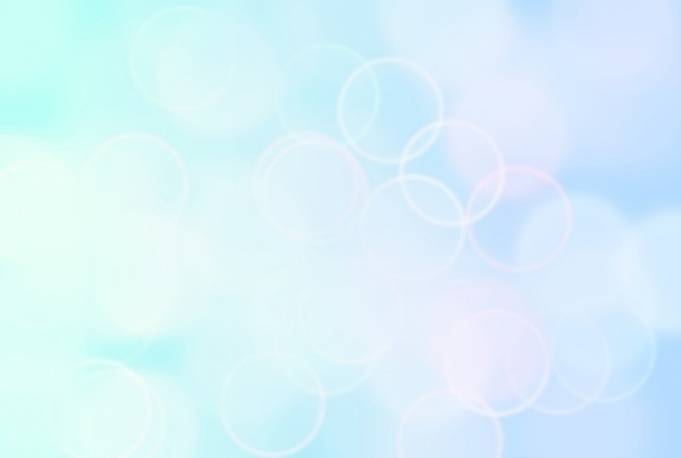 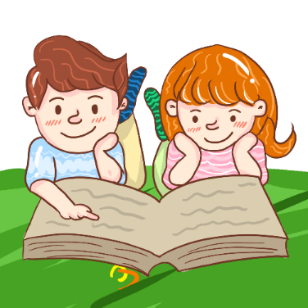 Thay x = 4 vào biểu thức           ta được:
Vậy biểu thức           có giá trị là 2 tại x = 4.
III. ĐIỀU KIỆN XÁC ĐỊNH VÀ GIÁ TRỊ CỦA PHÂN THỨC
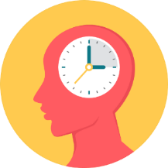 Cho phân thức đại số     . Giá trị của biểu thức     tại những giá trị cho trước của các biến để giá trị của mẫu thức khác 0 được gọi là giá trị của phân thức     tại những giá trị cho trước của các biến đó.
III. ĐIỀU KIỆN XÁC ĐỊNH VÀ GIÁ TRỊ CỦA PHÂN THỨC
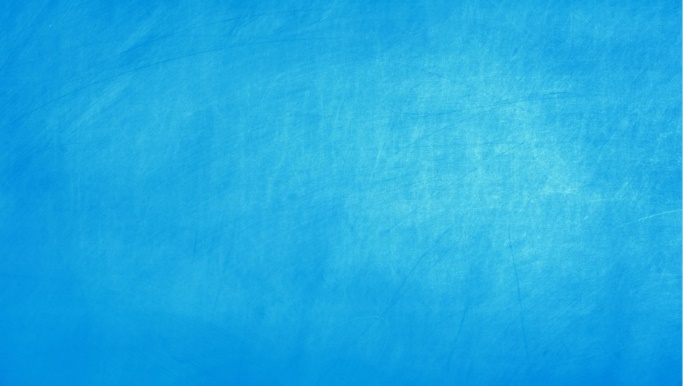 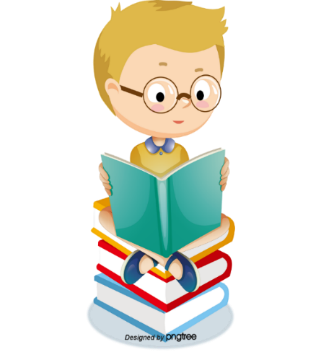 Ví dụ 8 trang 35 SGK
Cho phân thức
a) Viết điều kiện xác định của phân thức.
b) Tính giá trị của phân thức trên tại x = -1 ; y = 2 .
III. ĐIỀU KIỆN XÁC ĐỊNH VÀ GIÁ TRỊ CỦA PHÂN THỨC
Ví dụ 8 tr.35/SGK
Cho phân thức
Giải:
a) Điều kiện xác định của phân thức            là
b) Với x= -1; y = 2  ta thấy
Do đó, giá trị của phân thức đã cho tại x = -1; y = 2 là:
=
=
III. ĐIỀU KIỆN XÁC ĐỊNH VÀ GIÁ TRỊ CỦA PHÂN THỨC
Ví dụ 9 tr.35 -36 SGK
a) Viết điều kiện xác định của phân thức.
Cho phân thức
Giải
ĐKXĐ của phân thức                       là
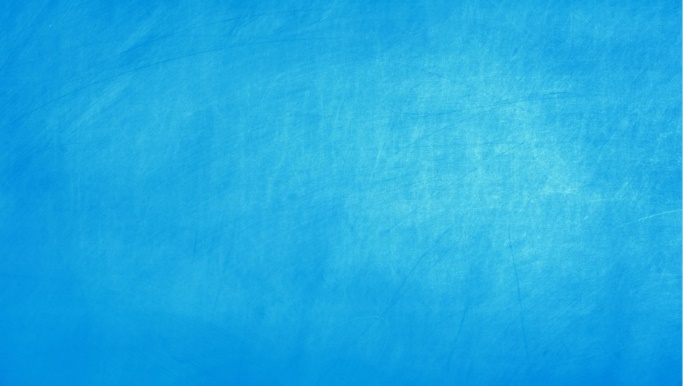 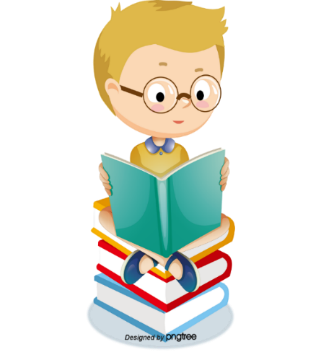 III. ĐIỀU KIỆN XÁC ĐỊNH VÀ GIÁ TRỊ CỦA PHÂN THỨC
Ví dụ 9 tr.35 -36 SGK
Cho phân thức
b) Chứng tỏ phân thức rút gọn của phân thức đã cho là           .
Giải
Ta có:
Ví dụ 9 trang 35 - 36 SGK
c) Để tính giá trị của phân thức đã cho tại x = 2 và tại x = -1, bạn Ngân đã làm như sau.
+ Với x = 2, phân thức đã cho có giá trị là:
+ Với x = -1, phân thức đã cho có giá trị là:
Cách làm của bạn Ngân là đúng hay sai? Vì sao?
Ví dụ 9 tr.35 -36 SGK
Giải
c)
Với x = 2 thì giá trị của cả hai phân thức                      ;                                        
             đều được xác định.
Hơn nữa, phân thức đã có
, trong khi đó phân thức
giá trị là
có giá trị là
. Vậy bạn Ngân tính
đúng giá trị của phân thức đã cho tại x = 2.
Ví dụ 9 tr.35 -36 SGK
Giải
Vì thế, giá
(-1)2  - 1
0.
x2 – 1
c) Với x = -1 ta thấy
=
=
trị của phân thức đã cho không được xác định khi
Vậy bạn Ngân đã sai khi tính giá trị của phân
x = -1.
thức đã cho tại x = -1.
Ví dụ 9 trang 35 - 36 SGK
d) Với những giá trị nào của biến thì có thể tính được giá trị của phân thức đã cho bằng cách tính giá trị của phân thức rút gọn.
Ví dụ 9 trang 35 - 36 SGK
Giải
d) Giá trị của phân thức
bằng giá trị của
phân thức rút gọn
tại những giá trị của biến mà
giá trị của phân thức
Vậy
được xác định.
giá trị của phân thức
bằng giá trị của phân
khi
thức rút gọn
III. ĐIỀU KIỆN XÁC ĐỊNH VÀ GIÁ TRỊ CỦA PHÂN THỨC
Nếu tại giá trị của biến mà giá trị của một phân thức được xác định thì phân thức đó và phân thức rút gọn của nó có cùng một giá trị.
Nhận xét:
HOẠT ĐỘNG
Luyện tập
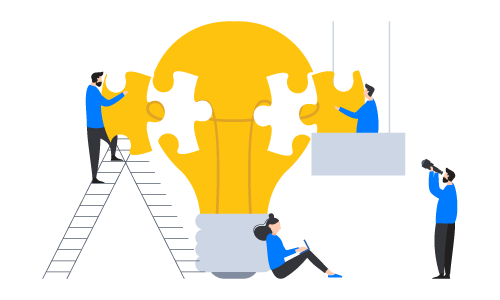 III. ĐIỀU KIỆN XÁC ĐỊNH VÀ GIÁ TRỊ CỦA PHÂN THỨC
Cho phân thức               .
Luyện tập 6 trang 36 SGK
a) Viết điều kiện xác định của phân thức.
b) Tính giá trị của phân thức tại x = 10 và tại x = -1.
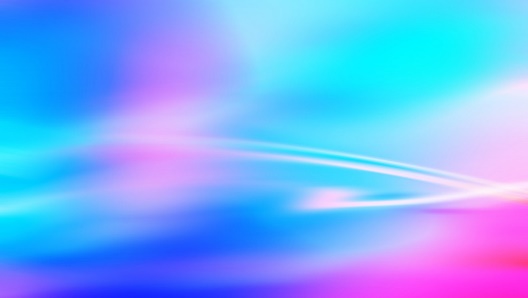 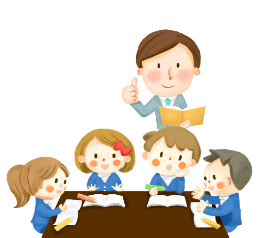 III. ĐIỀU KIỆN XÁC ĐỊNH VÀ GIÁ TRỊ CỦA PHÂN THỨC
Luyện tập 6 tr.36/SGK
Cho phân thức               .
Giải
a) ĐKXĐ của phân thức              là:
b) Ta có:
Với x = 10, ta thấy
Do đó phân thức đã cho tại x = 10  có giá trị là:
Luyện tập 6 trang 36 SGK
b) Ta có:
(-1)2  + 1
Với x = -1 ta thấy:
0
x2  + 1
=
=
Do đó phân thức đã cho tại x = -1 không được xác định.
III. ĐIỀU KIỆN XÁC ĐỊNH VÀ GIÁ TRỊ CỦA PHÂN THỨC
Bài 1 trang 37 SGK
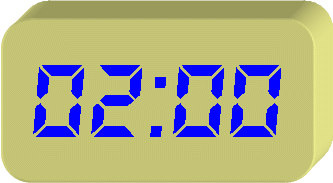 Viết điều kiện xác định của mỗi phân thức sau:
a)
a)
b)
c)
Giải
Điều kiện xác định của mỗi phân thức là:
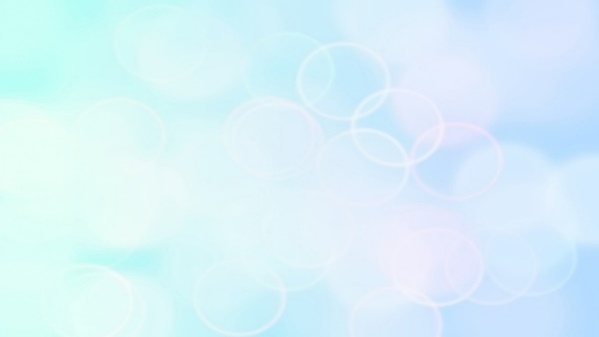 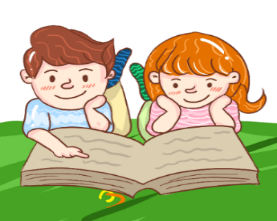 b)
c)
HOẠT ĐỘNG
VẬN DỤNG
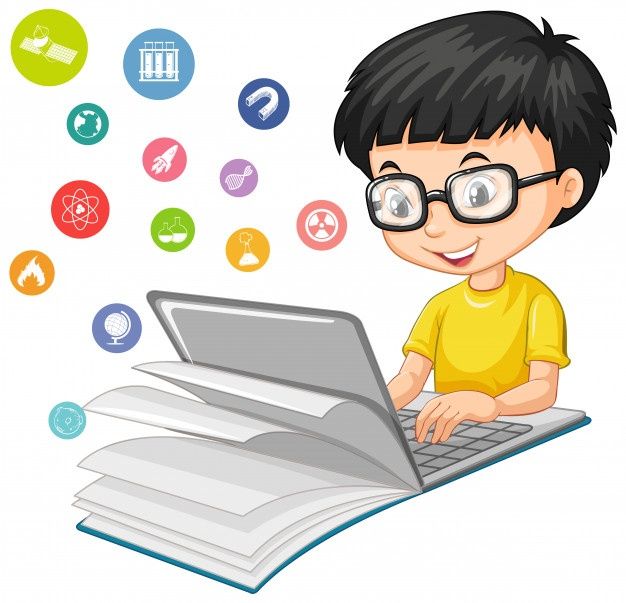 Bài tập vận dụng
Một con mèo đuổi bắt một chuột. Mèo chạy với vận tốc x (m/s). Chạy được 3 (m) thì mèo bắt được chuột.
a) Hãy viết biểu thức biểu thị thời gian mèo đuổi bắt được chuột.
b) Tính thời gian mèo bắt được chuột trong trường hợp mèo chạy với vận tốc 2 (m/s).
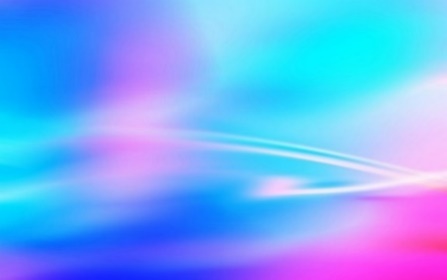 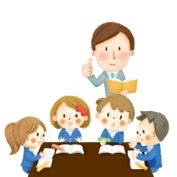 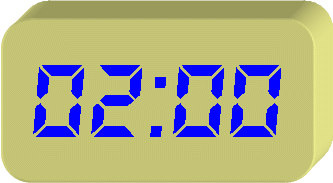 Bài tập vận dụng
Giải
a) Biểu thức biểu thị thời gian mèo đuổi bắt được chuột là:
b) Ta có: x = 2 (m/s)    (TMĐK)
Vậy, sau 1,5 (giây) mèo đuổi bắt được chuột với vận tốc 2 (m/s) .
Thay x = 2 vào biểu thức      ta được:
HƯỚNG DẪN VỀ NHÀ
- Học thuộc nội dung tìm điều kiện xác định và giá trị của phân thức.
- Xem lại các ví dụ và luyện tập đã giải.
- Xem trước bài tập 5, 6 SGK để chuẩn bị cho tiết học sau.
BÀI TẬP BỔ SUNG (về nhà)
Ở một nông trường, có hai máy cày A và B cùng cày các thửa ruộng. Máy cày A cày được x (thửa ruộng) trong một giờ.
a) Hãy viết biểu thức biểu thị thời gian máy cày B cày xong 12 (thửa ruộng). Biết rằng mỗi giờ máy cày B cày ít hơn máy cày A là 4 (thửa ruộng).
b) Tính thời gian máy cày B cày xong 12 (thửa ruộng).
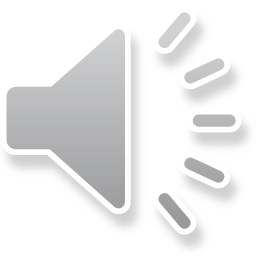 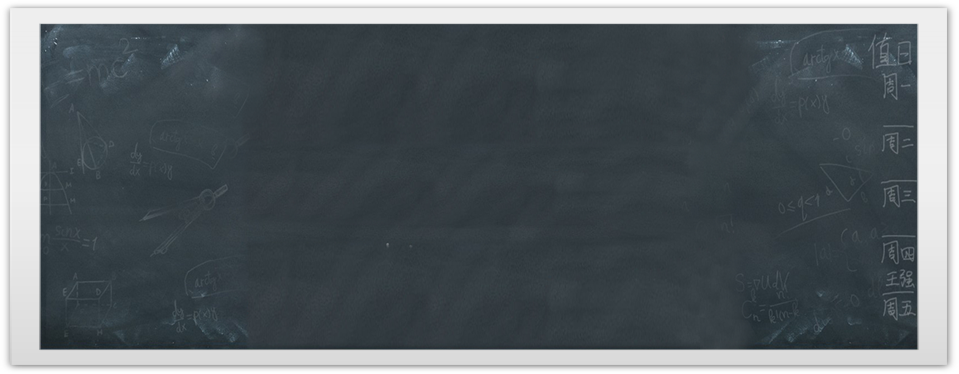 THANK YOU!
Chúc các con học tốt!
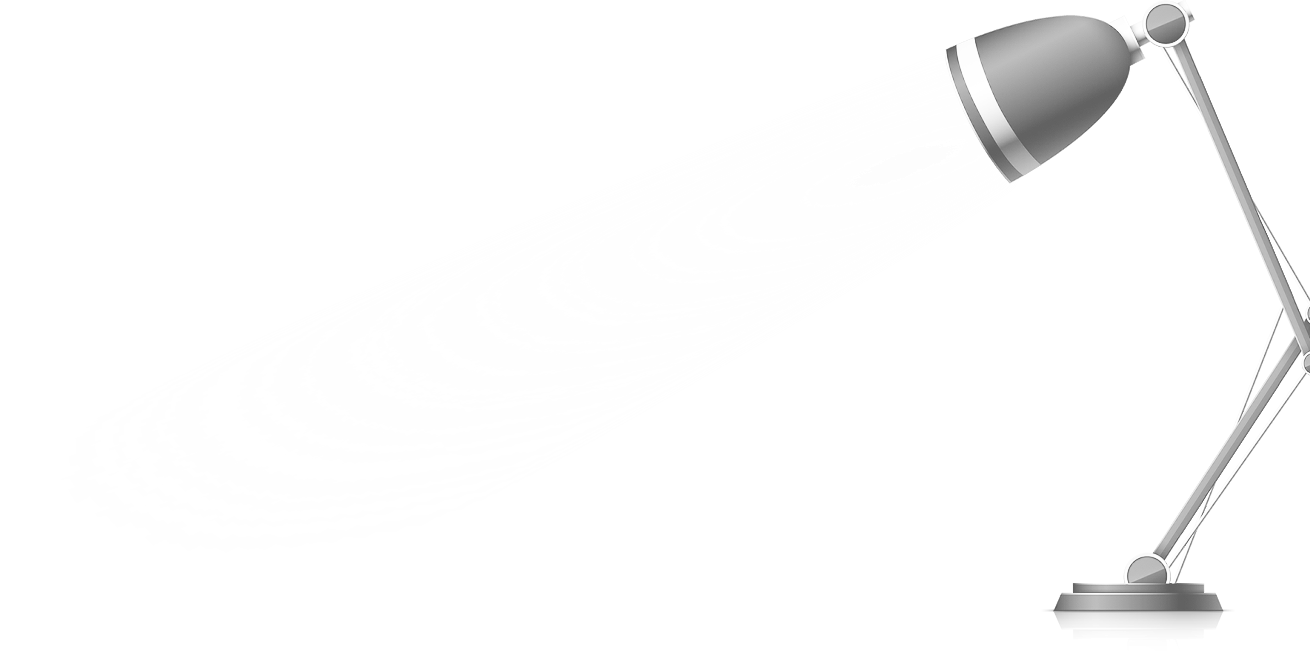 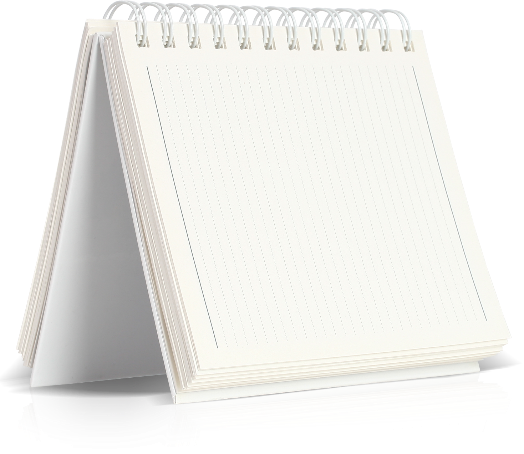 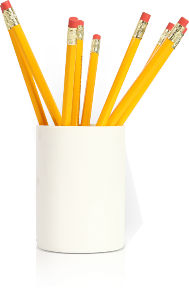 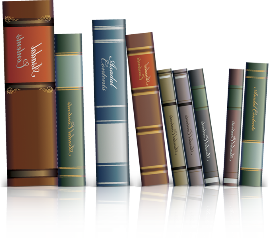 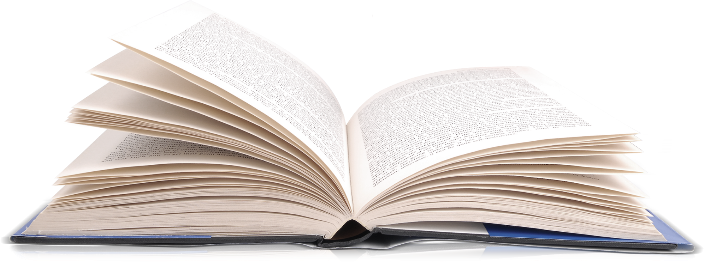 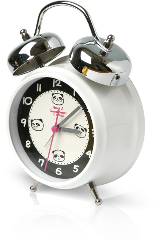